Lecture 2.
Ethnos and other types of communities. Ethnos and culture.
1
Outline
1. Human varieties and cognate terms.
2. Race vs. ethnicity. 
3. Culture as the object of ethnology
3.1 Problem of definition
3.2 Universal views on culture
3.3 Functions of culture
2
Key words
3
Human Population Through Time
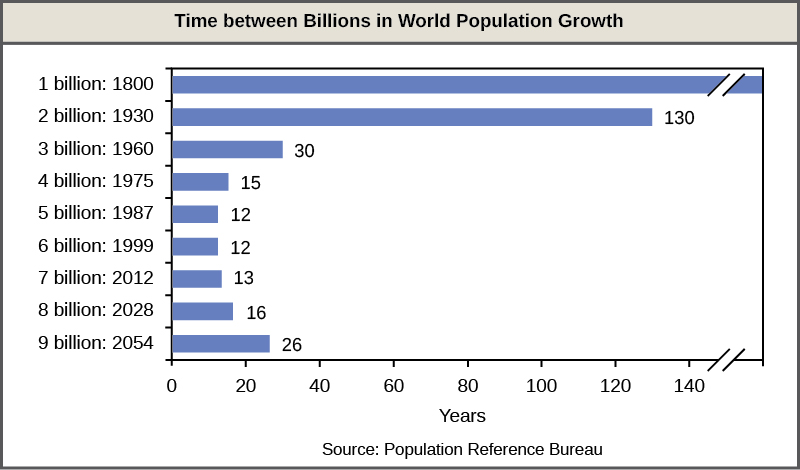 4
Human Population Through Time
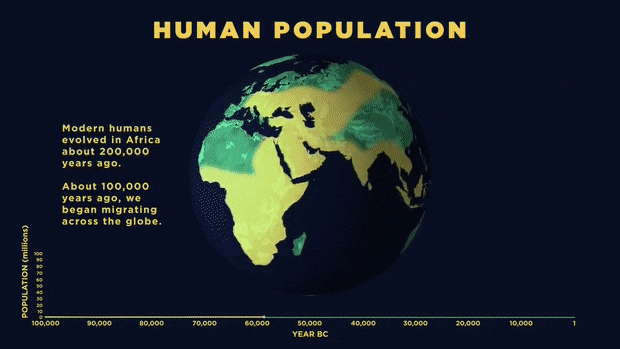 5
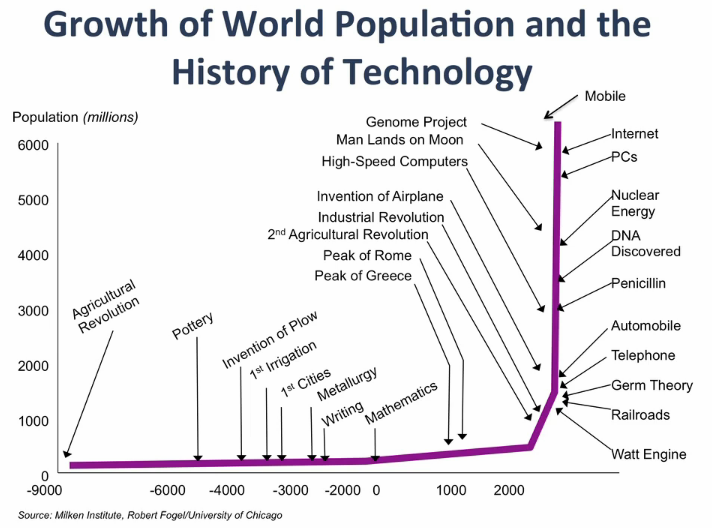 Human Population Through Time
6
Clan
an organizational unit in many traditional societies. 
A group of people who have united through kinship, usually around a leader. 
Membership in a clan is traditionally defined by descent                             from a common                                          ancestor.
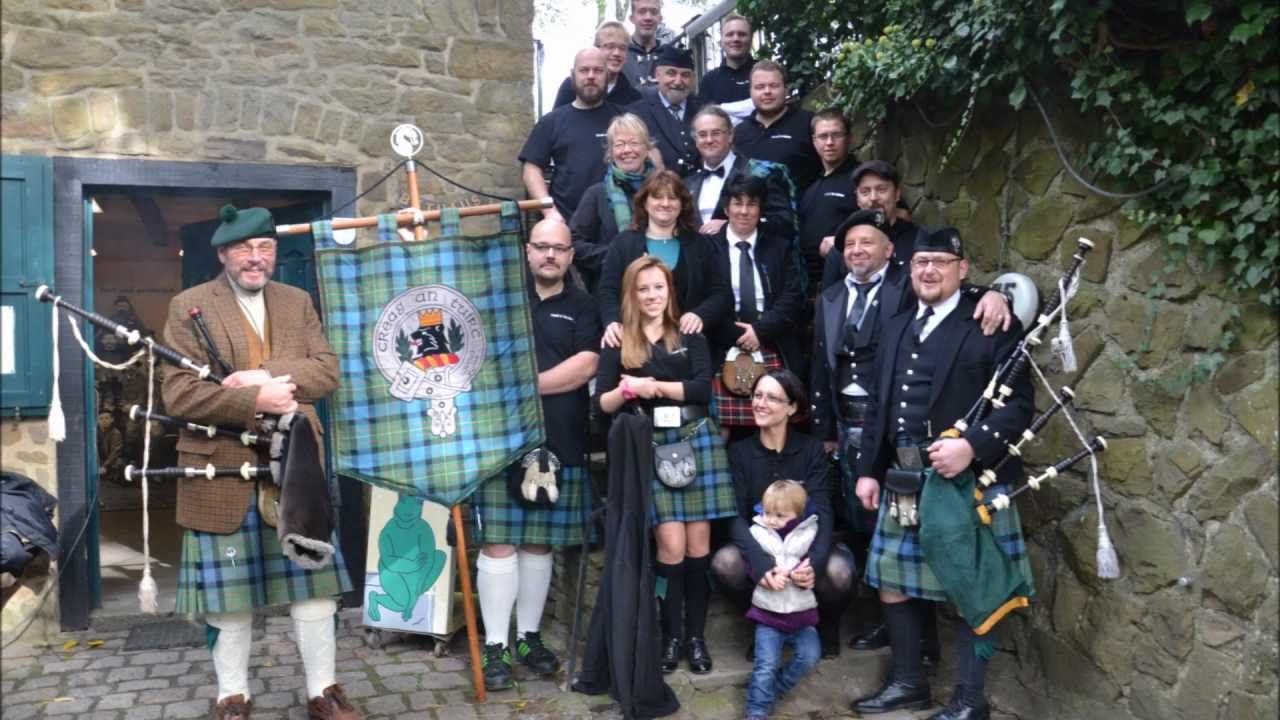 7
Tribe
a form of human social organization 
is based on a set of smaller groups (known as bands), having temporary or permanent political integration, 
is defined by traditions of common descent, language, culture,                                   and ideology.
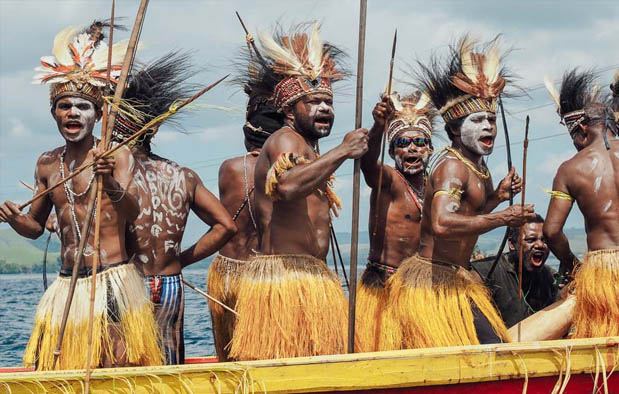 8
Nation
a stable community of people, formed on the basis of a common language, territory, economic life, ethnicity in a common culture.
is formed on the basis of the unity of several tribes which share common kinship and common or similar languages (Anglo-Saxon).
9
Nationality
an ethnic group forming a part of one or more political nations.
a legal relationship between an individual person and a state.
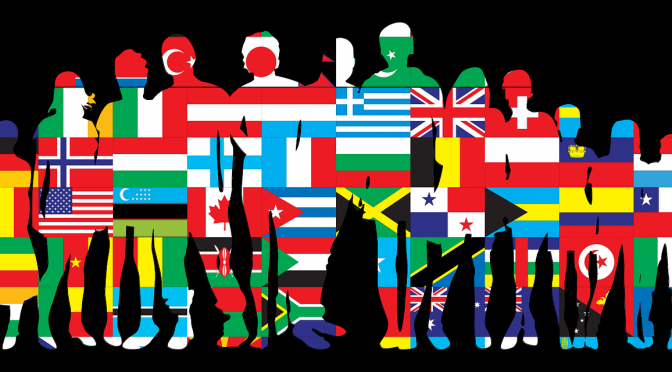 10
Race
a classification system used to categorize humans into large and distinct populations or groups mainly by anatomical features.
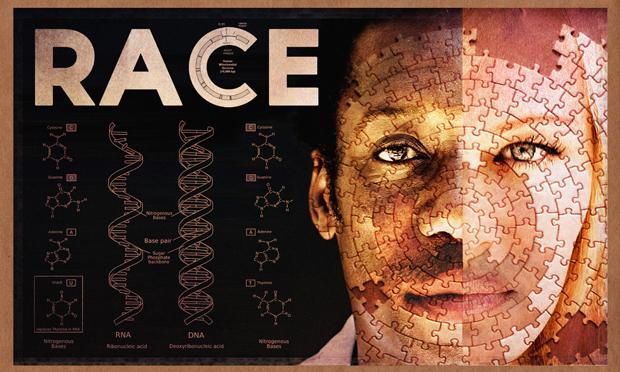 11
Ethnic group
“[t]hose human groups that have a subjective belief in their common descent because of similarities of physical type or of customs, or because of memories of colonization and migration (...) it does not matter whether or not an objective blood relationship exists” 
  (Max Weber, 1921).
12
Ethnicity
relates to a person’s inner sense of collective identity. A subjective belief of common origins without the necessary genetic links or physical similarity. 
An individual’s identity, which is defined by the characteristics of the ethnic group to which he or she recognizes belonging.
13
Contextual usage of “race” and “ethnicity”
The one radical thing about Barack Obama is his race, his name. [New Yorker]
The crowd, diverse in both age and ethnicity, waved American flags, snapped cell phone pictures of the scene. [Star-Ledger]
14
Ethnicos
(from Greek “etnicos” — national, specific to peoples) is a complex of ethnical features which are preserved even after migration of ethnic groups.
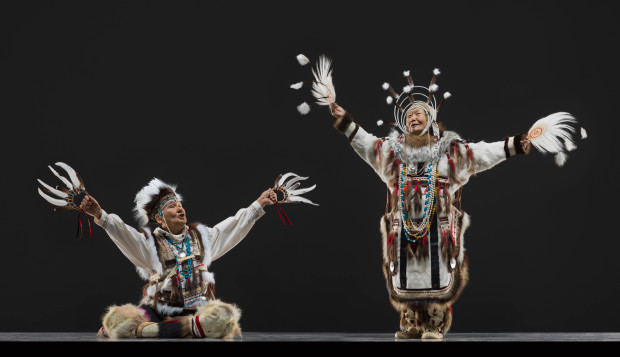 15
Ethnogenesis
process of formation and development of ethnic groups. The process is connected with the formation of the language, culture and self-awareness of ethnic groups. 
Ethnonym
name of the ethnos
Ethnic identity
a manner in which persons, on account of their ethnic origin, locate themselves psychologically in relation to one or more social systems
16
“Culture”
Derives from “colere” (Latin) = “to cultivate”.
humanitas – man vs. animal;
urbanitas – urban vs. rural;
civilitas – civil good manners vs. barbarism.
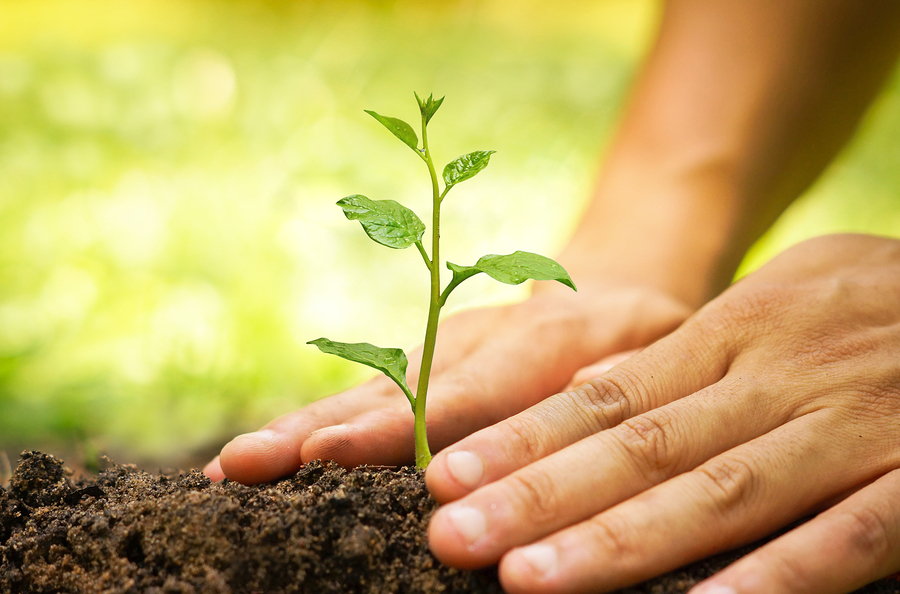 17
Definitions of culture
164 - listed by Alfred Kroeber and Clyde Kluckhohn in “Culture: a Critical Review of Concepts and Definitions” (1952).
500 – by the end of the XX century.
more than 1000 – currently.
The figures indicate the complexity of the phenomenon and diversity of                                        views on the concept of culture.
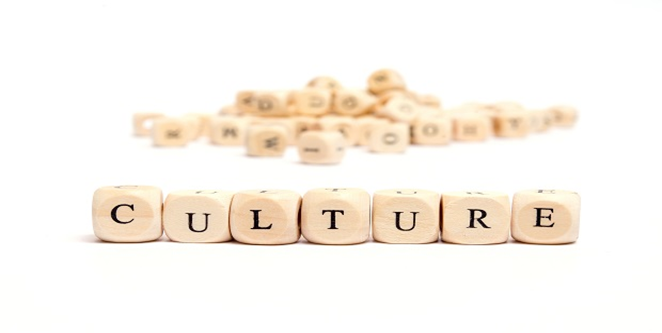 18
Culture vs. a culture (M. Mead)
Culture – the whole complex of traditional behaviour developed by the human race and successively learned by each generation. 

A culture is less precise. It can mean the forms of traditional behavior in a given society or group of societies, or in certain area, or at a certain period of time.
19
Diverse definitions of culture
Descriptive: Culture consists of all kinds of human activities, habits, and beliefs such as social organization, economy or religion.

Historical: Culture is social heritage, or tradition, that is passed on to future generations.

Behavioural: Culture is shared, learned human behavior, a way of life.
20
Diverse definitions of culture
Normative: Culture comprises ideals, values, norms or rules for living.

Functional: Culture is the way humans solve problems of adapting to the environment or living together.

Genetical: Culture is the result of adjustment of ethnic groups to their habitat/environment.
21
Diverse definitions of culture
Psychological: Culture is a complex of ideas, or learned habits, that inhibit impulses and distinguish people from animals.

Structural: Culture consists of patterned and interrelated ideas, symbols, or behaviours.

Symbolic: Culture is based on arbitrarily assigned meanings that are shared by a society.
22
E. B. Tylor, “Primitive Culture” (1871)
Culture or civilization, taken in its wide, ethnographic sense, is that complex whole which includes knowledge, belief, morals, law, custom and any other habits acquired by man as a member of society.

Socially patterned human thought                                      and behavior.
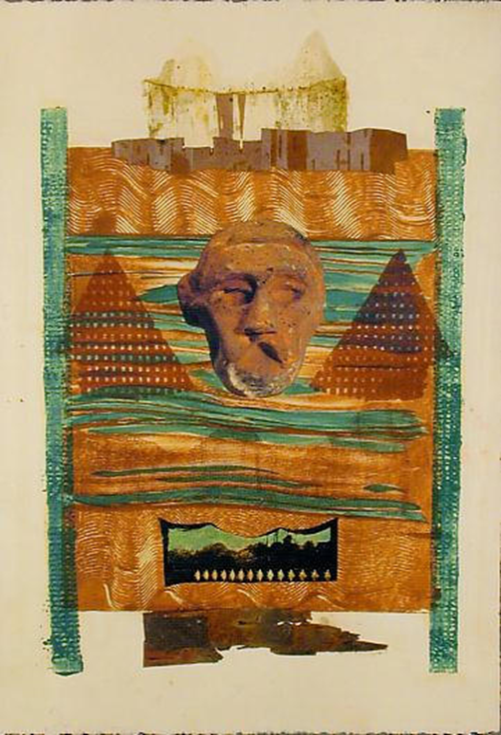 23
Modern definitions
D. Matsumoto (1996): Culture is the set of attitudes, values, beliefs, and behaviors shared by a group of people, but different for each individual, communicated from one generation to the next.
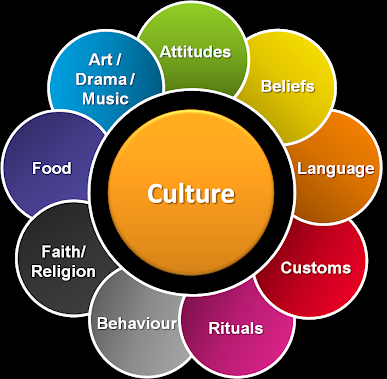 24
Universal views on culture
Culture is the difference between humans and animals.
Culture is learned behaviour. 
Culture is carried by society.
Culture is patterned activity.
Culture is transmitted via                                            language.
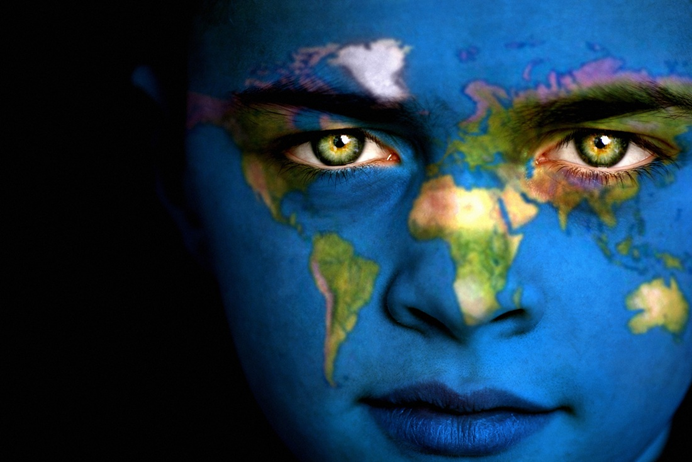 25
Culture is the difference between humans and animals
- Tools using vs. tool making


- Opposable thumb


- Power grip vs. рrecision grip
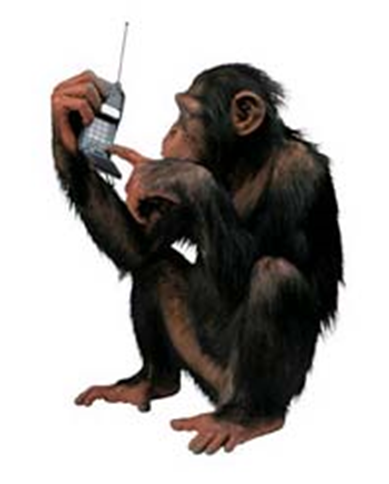 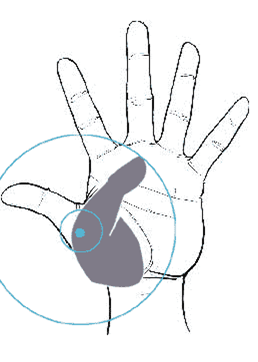 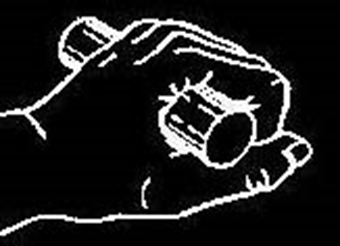 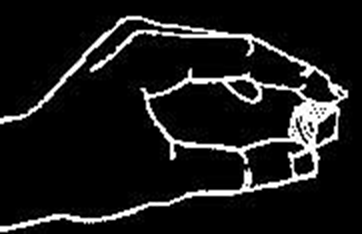 26
Culture is learned behaviour
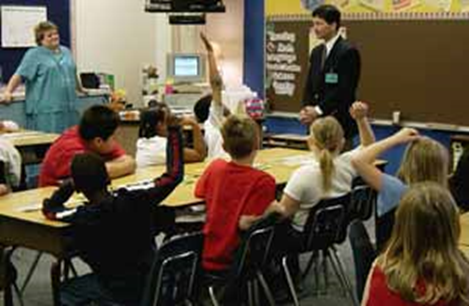 Imitative learning
Language-based learning
27
Culture is carried by society
Society (an interacting group of humans) is the keeper for culture;
Society members participate in culture;
Society & culture outlive the individual;
Society and culture determine social behaviour through:
	a. Stereotypes	b. Model personalities	c. National character
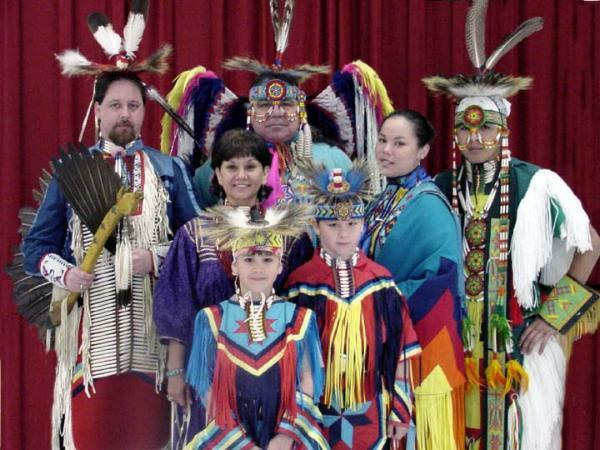 28
Culture is patterned behaviour
a. Culture vs. a culture
b. Culture is a hierarchy 
c. Culture is a system
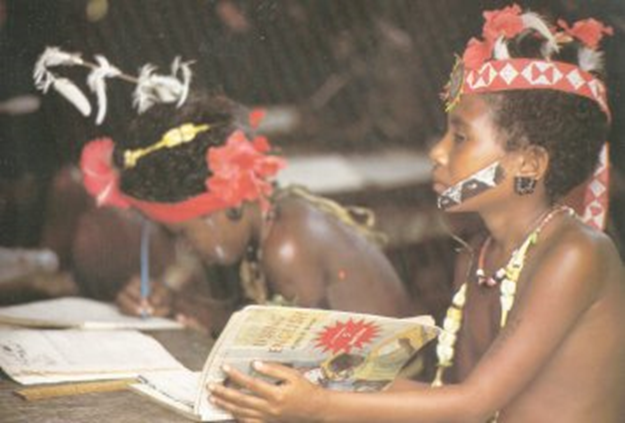 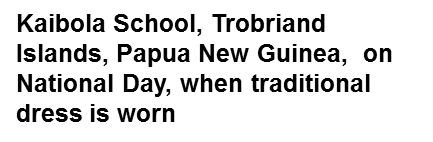 29
Other properties of culture
shared (it is a social phenomenon);
symbolic (speech is a symbolic element of human language);
transmitted cross-generationally (Alfred Kroeber and Leslie White: culture is a ‘super-organic entity’);
adaptive.
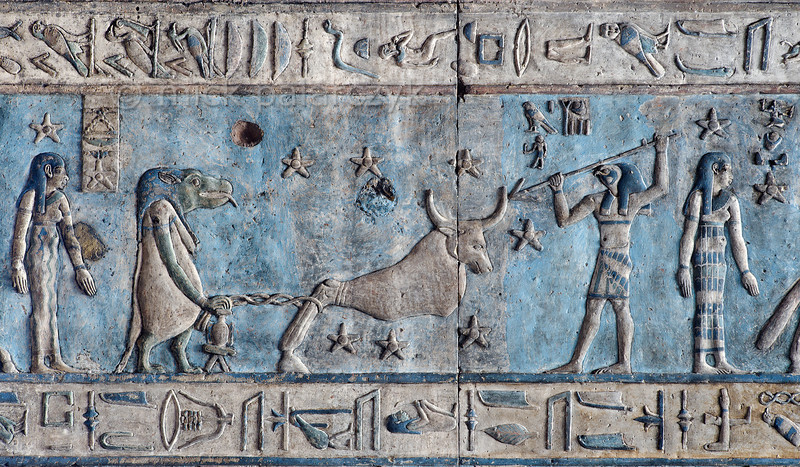 30
Functions of culture
1. Didactic 
2. Informative (cumulative)
3. Communicative
4. Normative
5. Regulative
6. Semiotic (symbolic)
7. Axiological (evaluative)
8. Adaptational
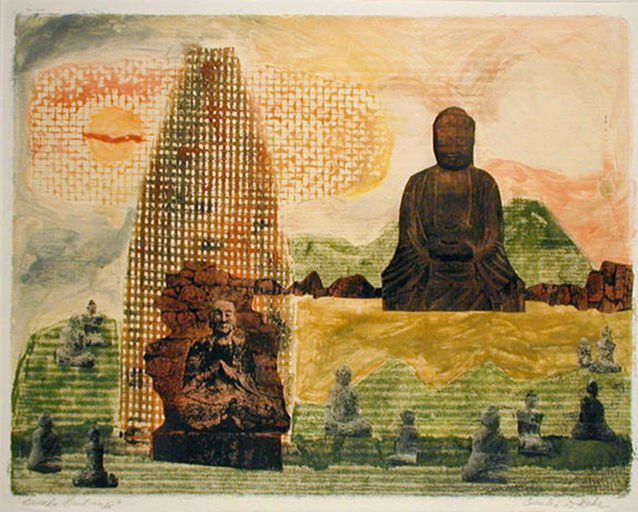 31